Использование системно-деятельностного подхода в преподавании физики как средство активизации познавательной деятельности учащихся
Методический семинар 
Учителя физики МАОУ Абатская СОШ №1
Сеногноевой Юлии Викторовны.
Педагогическое кредо:
Знания не ради знаний, а ради человека.
О себе.
Образование-высшее (ИГПИ им П.П.Ершова)
Стаж работы-16 лет.
Преподаваемые предметы-физика и математика.
Квалификационная категория-первая.
Классное руководство-7 «б» класс.
Школьная жизнь
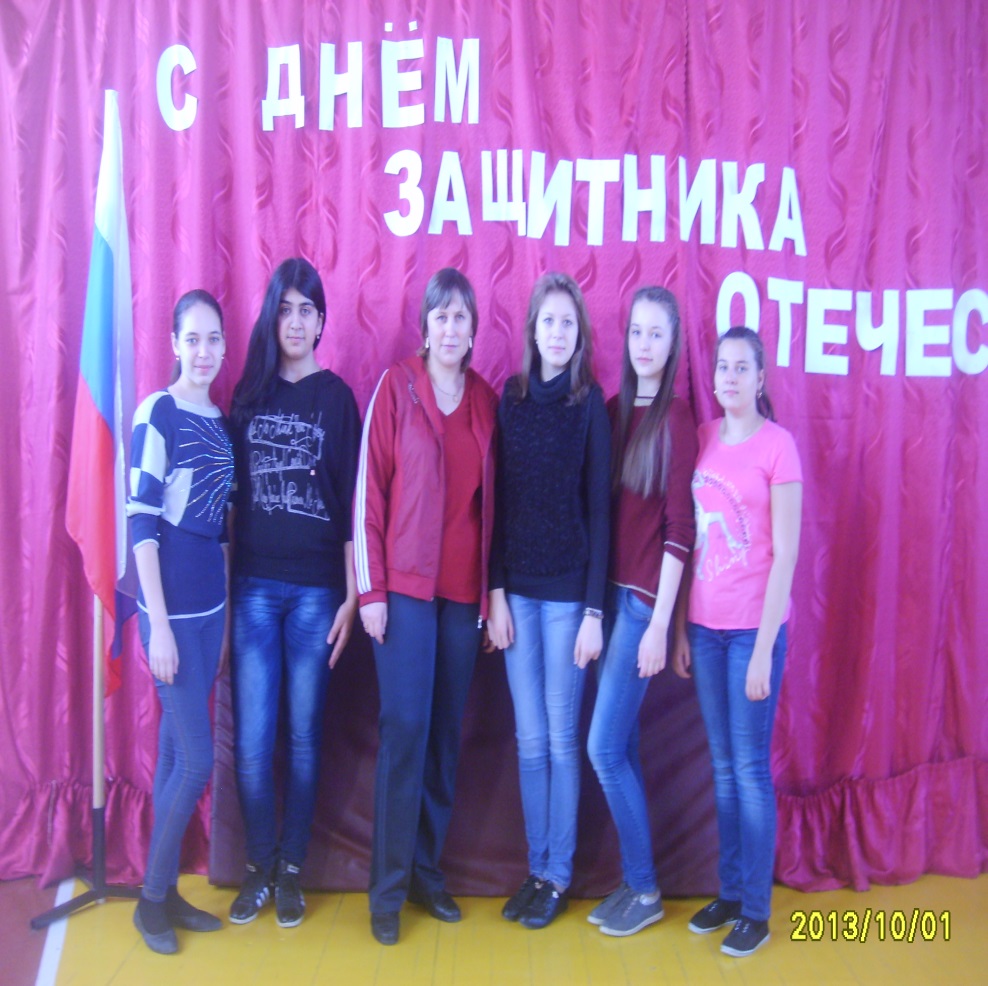 Тема опыта:
«Использование системно-деятельностного подхода в преподавании физики как средство активизации познавательной деятельности учащихся»
Причины
Довольно часто встречается проблема- отсутствие у ребенка желания учиться, отсутствие интереса, а следовательно низкое качество результатов образовательного процесса.
Возникает вопрос-как преодолеть инертность, вовлечь ребенка, сделать его активным участником совместного творчества, решения определенной образовательной задачи, а не безучастным наблюдателем.
Я считаю, что деятельностный подход, является одним из возможных путей решения данной проблемы.
Актуальность опыта.
Деятельностный подход-является методологической основой  ФГОС. Нацелен на развитие личности, формирование гражданской идентичности.
При реализации подхода на первый план выходит проблема самоопределения ребенка в учебном процессе
Основная идея- «Знания не даются в готовом виде»
Реализация системно-деятельностного подхода на уроках физики
Физика-одна из основных наук о природе.
На уроках постоянно присутствуют:
Анализ жизненных ситуаций.
Моделирование на основе обращения к жизненному опыту.
Использование интерактивных методик.
Элементы исследовательской деятельности.
Участие в проектной деятельности.
Задачи урока с применением системно- деятельностного подхода
Деятельность обучающихся  на уроке
Знания обучающихся-результат их собственных поисков. На уроке учащиеся:
Решают познавательные и практические задания
Выполняют экспериментальные и конструкторские  задания
Работают с источниками информации
Выполняют творческие работы и исследовательские проекты
Роль учителя при организации системно-деятельностного подхода
Результативность.
Возрастает познавательная активность обучающихся.
На занятиях, где используются представленные методики повышается качественная успеваемость.
Проявляется творческие и конструкторские способности ребят.
Разнообразие  форм практической деятельности приводит к повышению качества усвоения теоретического материала.
Примеры.
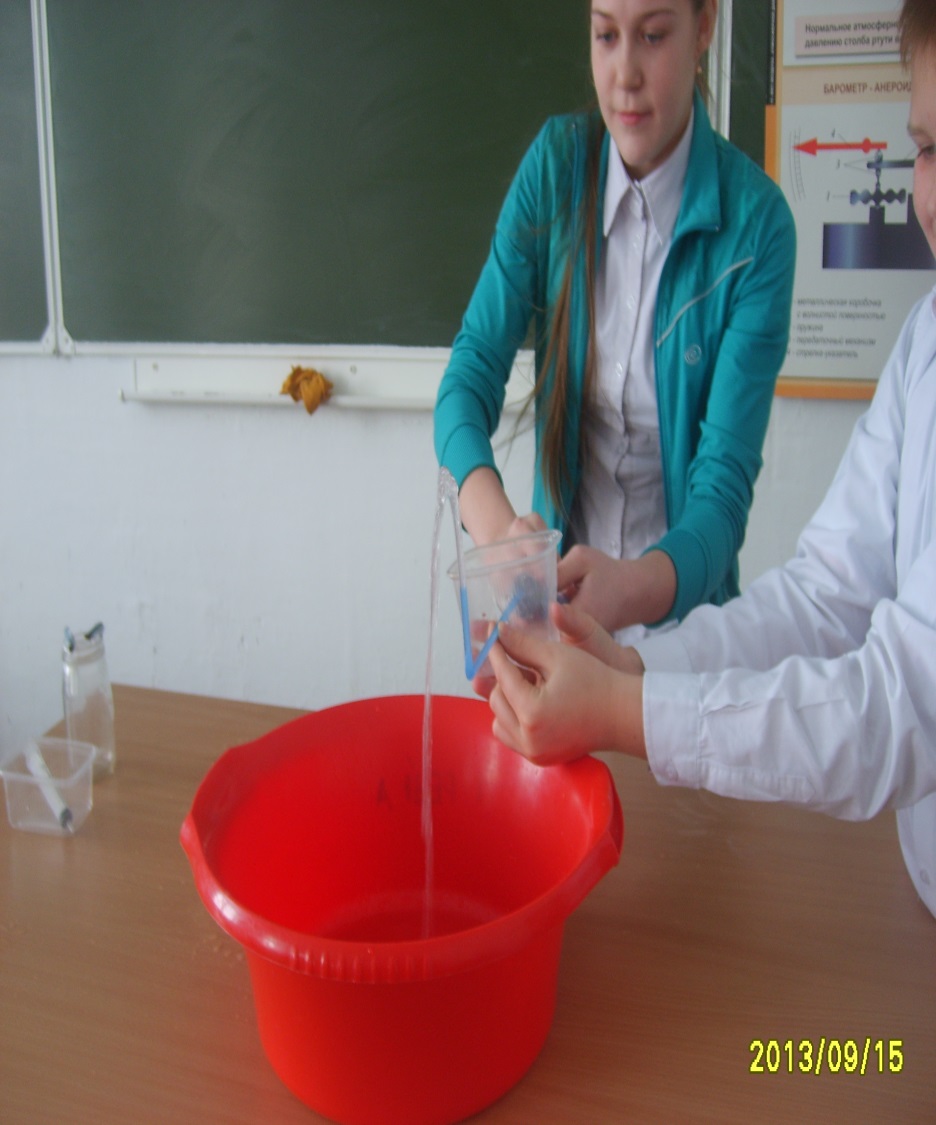 Фрагменты исследовательской деятельности.
Дети «открывают»  знания в процессе самостоятельной исследовательской деятельности. Они становятся маленькими учеными, делающими свое собственное открытие. Задача учителя при введении нового материала заключается не в том, чтобы все наглядно и доступно объяснить, показать и рассказать. Учитель должен организовать исследовательскую работу детей, чтобы они сами додумались до решения проблемы урока и сами объяснили, как надо действовать в новых условиях. 
     Основные задачи образования сегодня – не просто вооружить ученика фиксированным набором знаний, а сформировать у него умение и желание учиться всю жизнь, работать в команде, способность к самоизменению и саморазвитию на основе рефлексивной самоорганизации.
Литература.
Асмолов А.Г. Стратегия и методология социокультурной модернизации образования [Электронный ресурс]. – 56 с. URL:http://www.firo.ru/wp-content/uploads/2011/06/Стратегия-и-методология-социокультурной-модернизации-образования-с-приложениями.doc 

2. Проектирование уроков деятельностной направленности в образовательном процессе начальной школы. Сборник материалов. (сост. О. В. Петрова, Т. П. Савушкина; под ред. М. И. Солодковой; ГОУ ДПО ЧИППКРО. – Челябинск: Изд-во ИИУМЦ «Образование», 2011.

3      Петрова М.А. Отличительные особенности компеттностного и системно-деятельностного подходов в образовании. – Системно-деятельностный подход в разноуровневом вариативном образовании: проблемы, идеи, опыт реализации: материалы научно-практической  Интернет-конференции (2-8 мая 2012 г., г. Иркутск) / под ред. Л.А. Выговского, Т.В. Живокоренцевой, Т.А. Жданко. – Иркутск: ФГБОУ ВПО «ИГЛУ», 2012. – С. 6-12
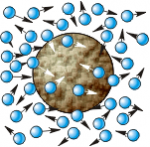 Модель броуновского движения
Механическая модель диффузии
инерция
Пройденный путь, перемещение
Работа в группах
Виртуальные экскурсии.
Исследовательская работа по физике на тему:
«Энергосбережение в школе и дома».
Автор: Синельников Дмитрий Сергеевич,
									Ученик 11«а» класса
			МАОУ Абатская средняя общеобразовательная
Школа №1, с.Абатское, Тюменской области, Россия.
Расчёт давления жидкости на дно и стенки сосуда.
Подготовила ученица 
7 «б» класса 
Архипова Екатерина и 
Гульбинас Анастасия.


2015 год.
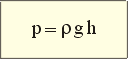